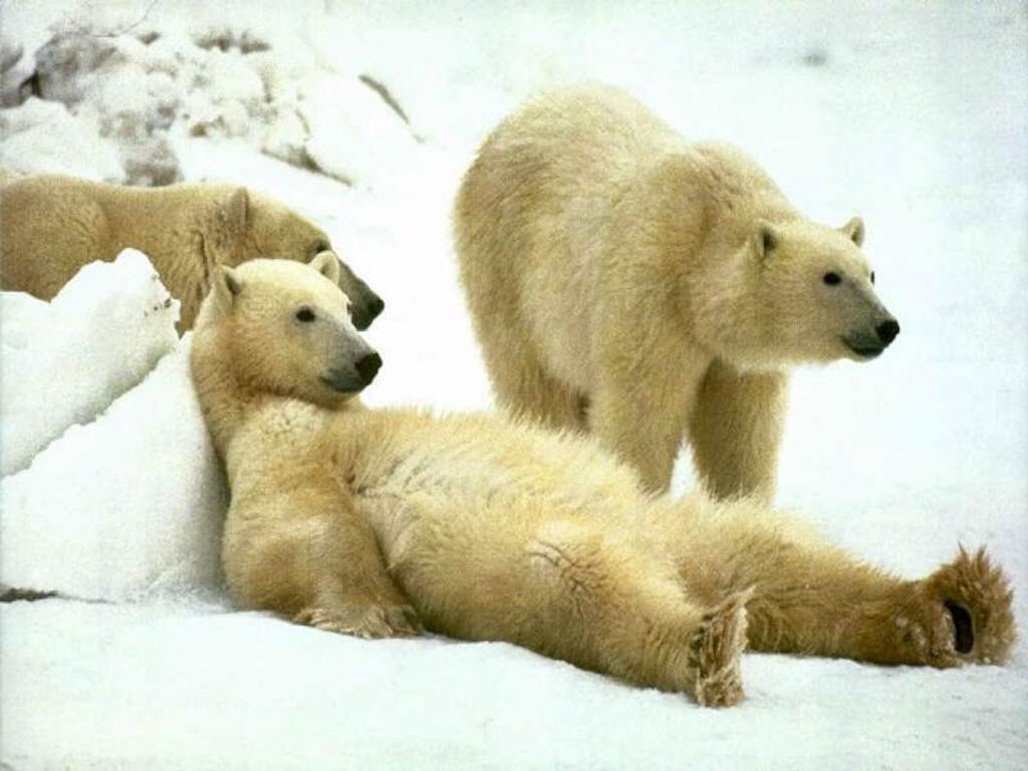 Забота о потомстве
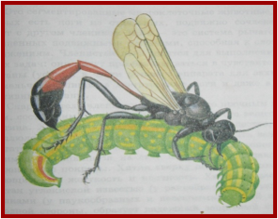 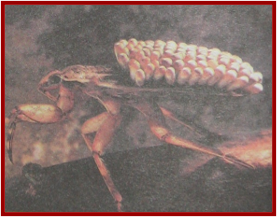 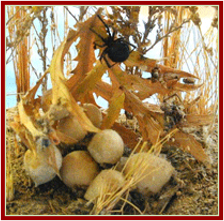 ЗАБОТА О ПОТОМСТВЕ У БЕСПОЗВОНОЧНЫХ
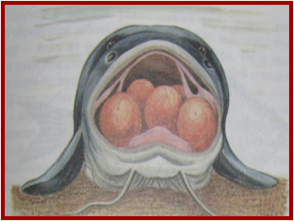 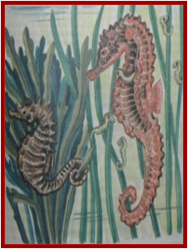 ЗАБОТА  О  ПОТОМСТВЕ  У  РЫБ
Некоторые рыбы вынашивают икру во рту и даже в желудке. В это время родитель ничего не ест. Вылупившиеся мальки некоторое время держатся вблизи самки (или самца, в зависимости от вида) и при опасности прячутся в рот родителя.    
Наибольшая безопасность потомства достигается в тех случаях, когда зародыши развиваются в теле самца (как у морского конька) или самки(как у живородки).                         
Плодовитость при этом снижается, однако сокращение численности потомства компенсируется лучшей выживаемостью молоди.
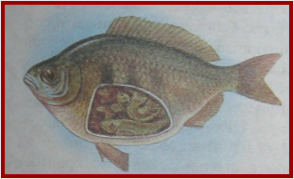 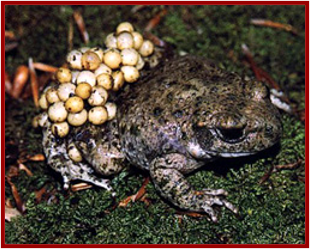 ЗАБОТА О  ПОТОМСТВЕ  У ЗЕМНОВОДНЫХ
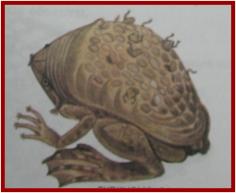 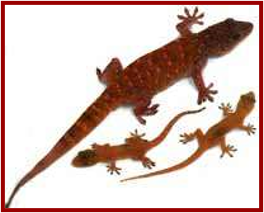 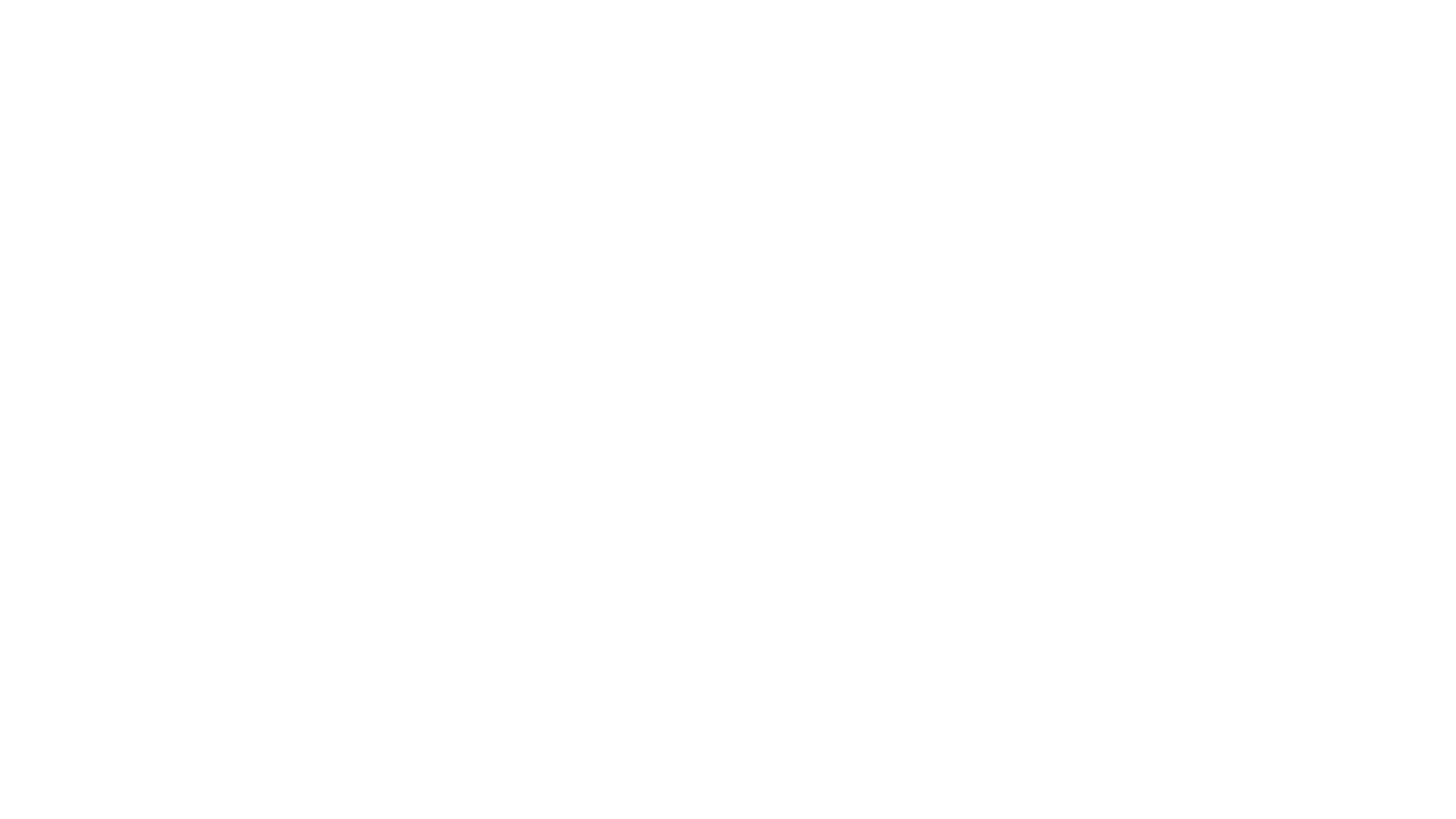 ЗАБОТА О ПОТОМСТВЕ У ПРЕСМЫКАЮЩИХСЯ
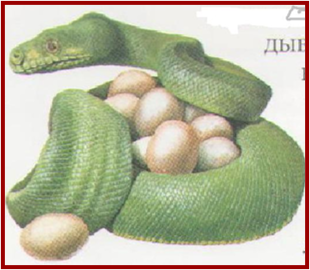 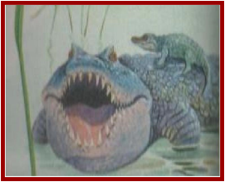 ЗАБОТА О  ПОТОМСТВЕ У ПТИЦ
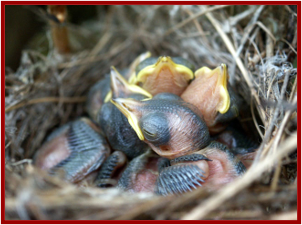 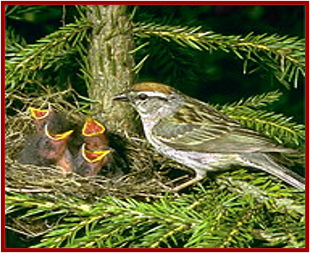 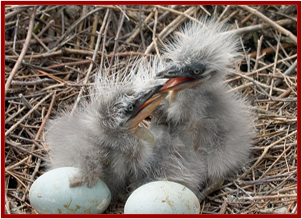 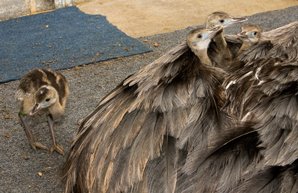 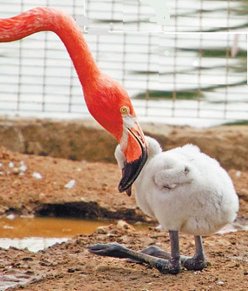 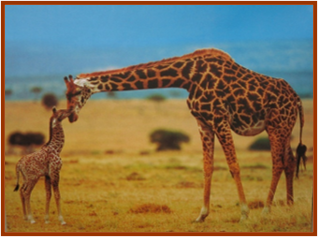 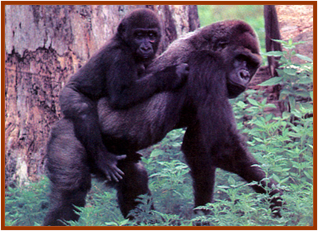 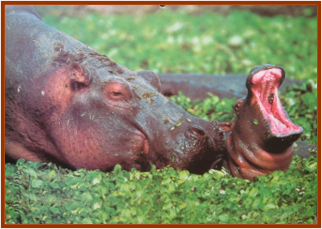 ОНИ  УЧАТ, ВОСПИТЫВАЮТ, ЗАЩИЩАЮТ, ИГРАЮТ,        ЛЮБЯТ
МЛЕКОПИТАЮЩИЕ НЕ ТОЛЬКО ОХРАНЯЮТ И КОРМЯТ ПОТОМСТВО
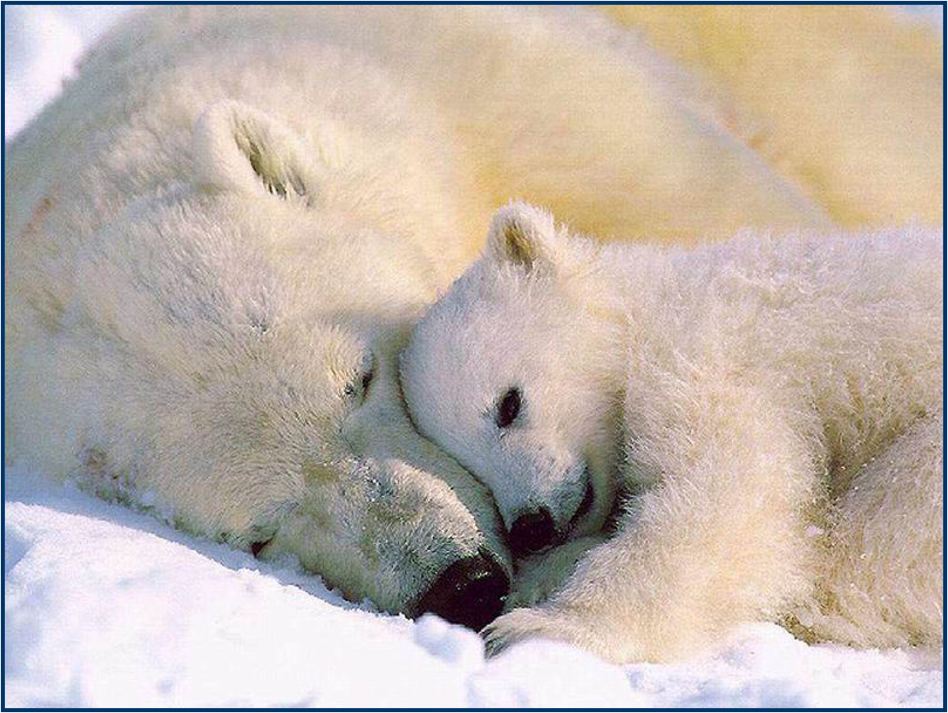 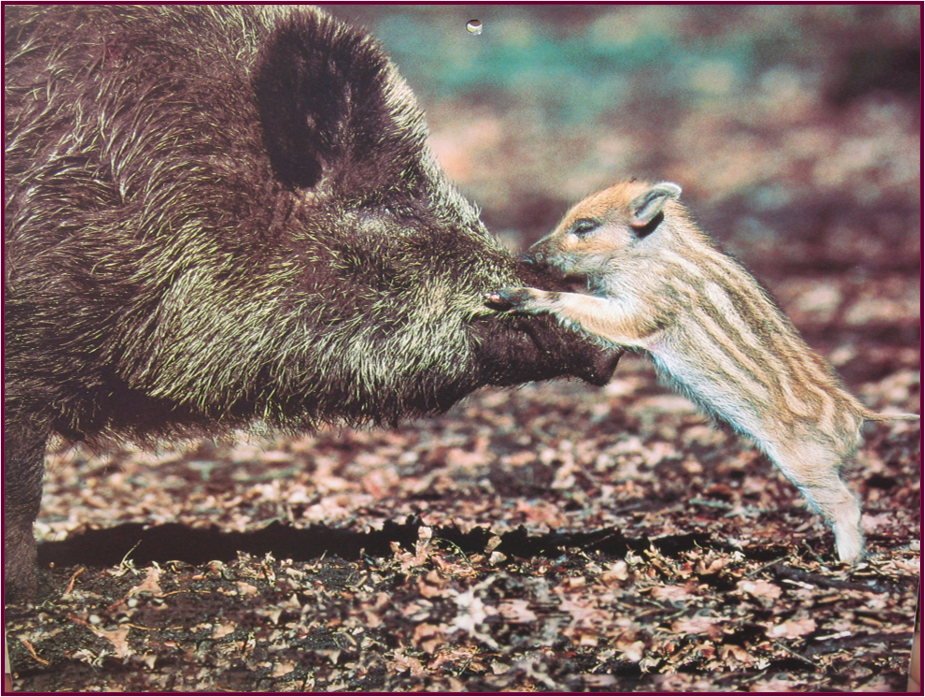 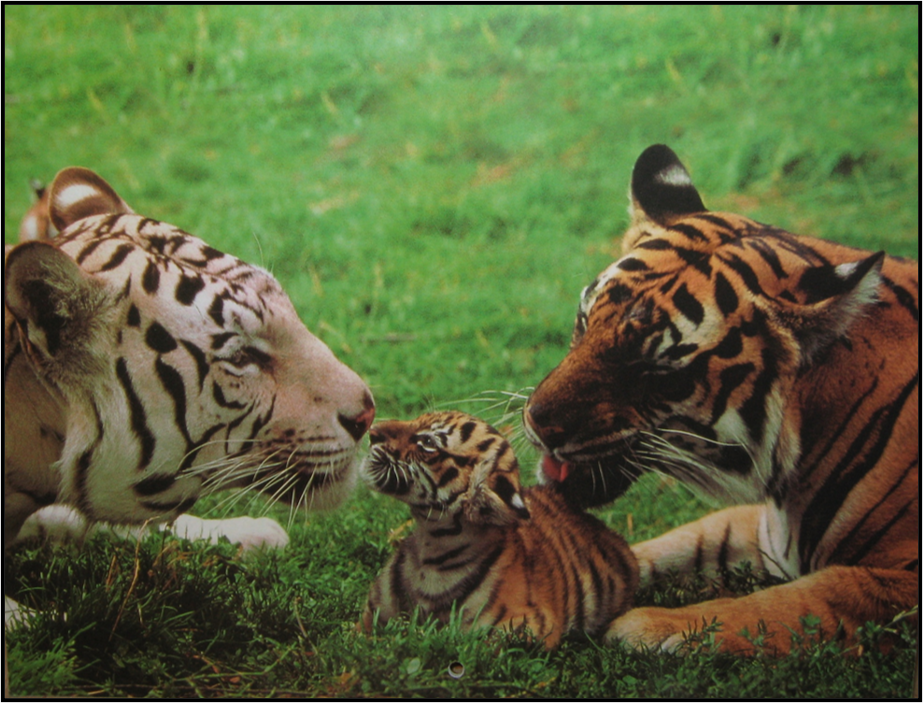